BEST PRACTICES FOR OFFER LETTERS & EMPLOYMENT CONTRACTS
Presented By: Michael Watt, Matthew Desmarais, & Iman Hosseini
April 24, 2024 | 11:00AM – 12:00PM
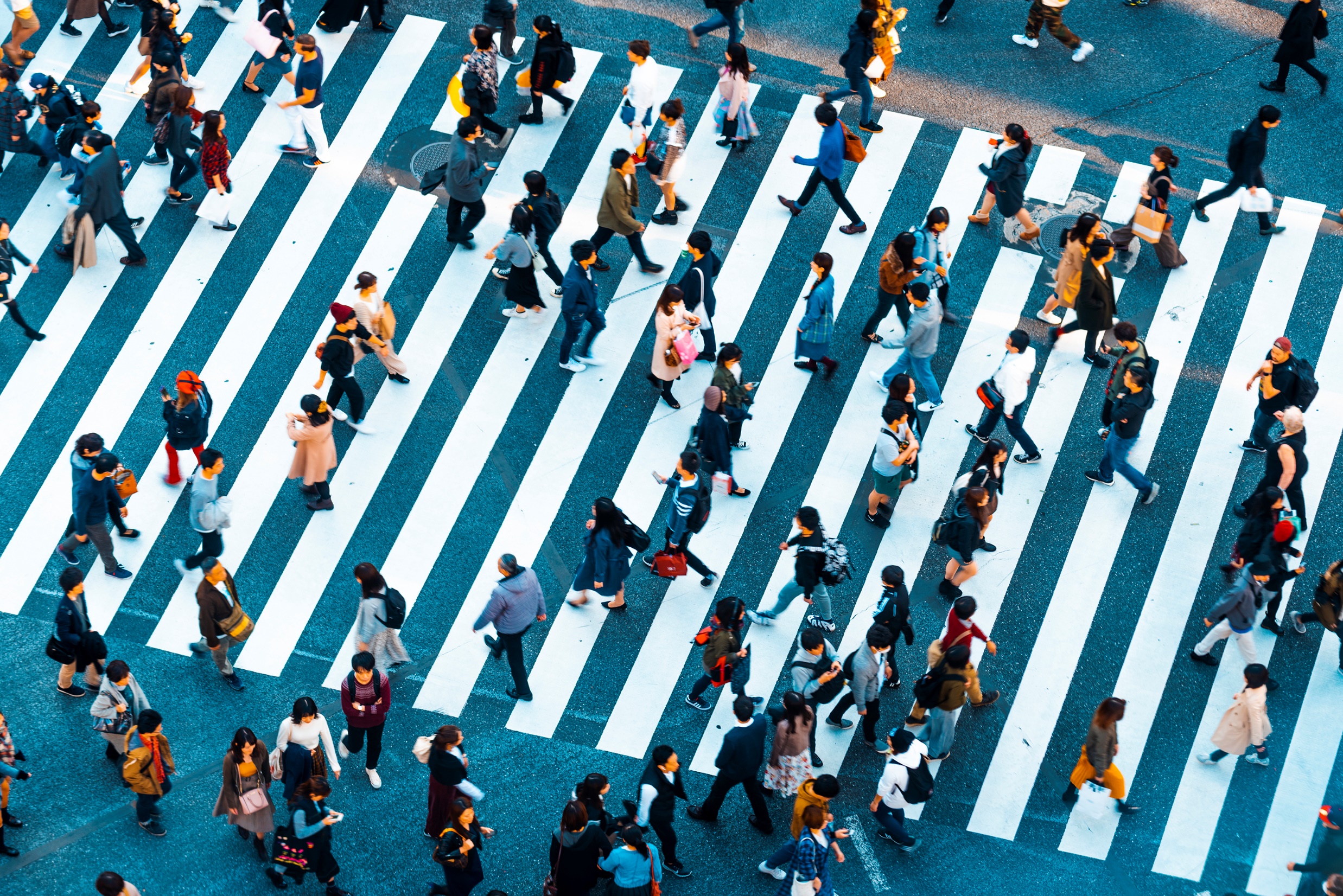 Today we will cover:
[Speaker Notes: Use of Fixed Vs. Indefinite Term Contracts]
Recent Legislation (B.C., Ontario, Canada)
B.C. – Pay Transparency Act
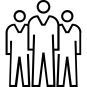 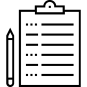 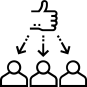 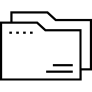 B.C. – Workers Compensation Act
B.C. – Workers Compensation Act
B.C. – Labour Relations Code
B.C – Human Rights Tribunal
B.C. – Future changes?
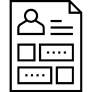 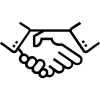 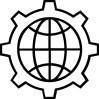 Ontario
Working for Workers Four Act, 2023
Federal
UPDATE ON Enforceable CONTRACTUAL TERMINATION LANGUAGE
As you know…
As you know…
New Case: Dufault v. The Corporation of the Township of Ignace
Facts:
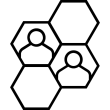 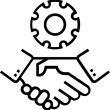 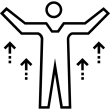 New Case: Dufault v. The Corporation of the Township of Ignace
Legal Issue:

Employee argued that termination language in her employment agreement was unenforceable for a number of reasons, including that the without cause language allowed for the termination of her employment “at any time”:






Employee argued that this breached ss. 53 and 74 of the Ontario ESA, which prohibit employers from terminating employees on conclusion of an employee’s leave or in reprisal for attempting to exercise a right under the ESA.
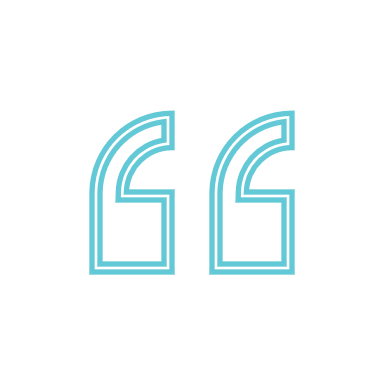 The Township may at its sole discretion and without cause, terminate this Agreement and the Employee’s employment thereunder at any time upon giving  the Employee written notice as follows…
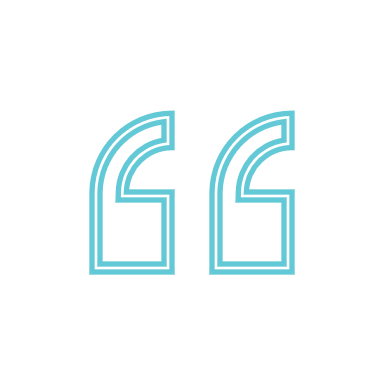 New Case: Dufault v. The Corporation of the Township of Ignace
Finding:
Court agreed with Employee:








Employee awarded balance of fixed term contract.
[46] Thirdly, the plaintiff submits that Article 4.02 misstates the ESA when it gives the employer “sole discretion” to terminate the employee’s employment at any time. I agree with this submission. The Act prohibits the employer from terminating an employee on the conclusion of an employee’s leave (s. 53) or in reprisal for attempting to exercise a right under the Act (s. 74). Thus, the right of the employer to dismiss is not absolute. 
[47] The termination clauses in the employment contract contravene the ESA and are therefore not enforceable.
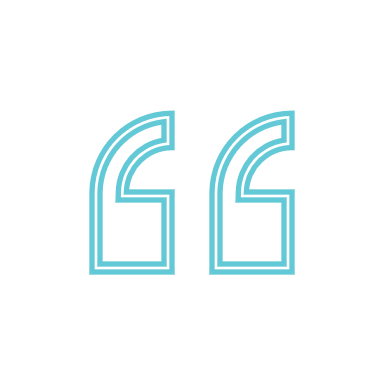 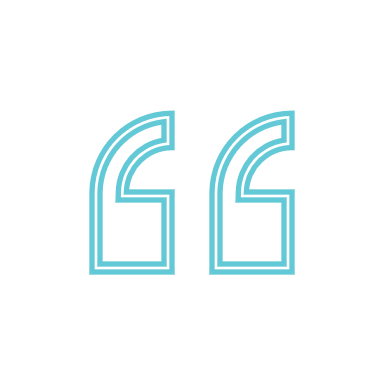 New Case: Dufault v. The Corporation of the Township of Ignace
Terminating “for any reason” vs. Terminating “at any time”

The Court referenced but did not discuss Henderson v. Slavkin, 2022 ONSC 2964. In that case, the Court found that the following termination language was enforceable:

Your employment may be terminated without cause for any reason upon the provision of notice equal to the minimum notice or pay in lieu of notice and any other benefits required to be paid under the terms of the Employment Standards Act, if any.

The Court in Dufault did not explain why it reached a different conclusion than the Court in Henderson. The Dufault decision is being appealed.
New Case: Dufault v. The Corporation of the Township of Ignace
Is this relevant in British Columbia?

Section 83 of the BC ESA:
Employee not to be mistreated because of complaint or investigation
83   (1) An employer must not
(a) refuse to employ or refuse to continue to employ a person,
(b) threaten to dismiss or otherwise threaten a person,
(c) discriminate against or threaten to discriminate against a person with respect to employment or a condition of employment, or
(d) intimidate or coerce or impose a monetary or other penalty on a person,
because a complaint or investigation may be or has been made under this Act or because an appeal or other action may be or has been taken or information may be or has been supplied under this Act.
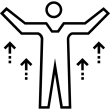 Main Takeaways from Dufault
TIPS FOR MAKING CHANGES TO CONTRACTS DURING EMPLOYMENT
As you know…
As you know…
Best Practices
[Speaker Notes: Add a bullet point]
USE OF FIXED VERSUS INDEFINITE TERM CONTRACTS
Risks of Fixed Term Contracts
Risks of Fixed Term Contracts (Cont’d)
Howard v. Benson Group Inc., 2016 ONCA 256
Howard v. Benson Group Inc., 2016 ONCA 256
Howard v. Benson Group Inc., 2016 ONCA 256
The Law Since Howard
[Speaker Notes: Look at original bullets from Iman 

Iman may add a court of appeal case under the BC bullet 

Iman to look at Lefebvre case?]
Drafting Fixed Term Contract Clauses
CHALLENGES AND SOLUTIONS FOR CREATING CONTRACTS FOR USE IN MULTIPLE PROVINCES / TERRITORIES
Challenges
Probationary Period Across Canada
Challenges – B.C. vs. ON
Andros v. Colliers Macaulay Nicolls Inc., 2019 ONCA 679
Is this termination clause enforceable?
The company may terminate the employment of the [employee] by providing the employee] the greater of the [employee’s] entitlement pursuant to the Ontario Employment Standards Act or, at the Company's sole discretion, either of the following:
Two (2) months working notice, in which case the [employee] will continue to perform all of his duties and his compensation and benefits will remain unchanged during the working notice period.
Payment in lieu of notice in the amount equivalent of two (2) months Base Salary. 

[Emphasis added.]
Best Practices
…“only” the “minimum” notice or pay n lieu and all other entitlements required under the applicable employment standards statute…
Note that statutory floor cannot become a contractual ceiling when statute itself does not contain a ceiling due to the use of the words “at least”

Avoid inserting language that limits the forms of compensation that will be provided during the statutory notice period (e.g., “base salary only”)
In Ontario, explicitly provide that that the employee will be provided with the required benefits contributions and statutory severance pay

Review the just cause termination clause to ensure it accounts for minimum standards entitlements in scenarios where the statutory threshold of cause is not met
Best Practices (cont’d)
Caution against fixed amounts or formulas 
The “potentially unenforceable” issue – make sure compliant at any given time 
Ensure no non-compliant options – “’the greater of” …

Be careful with saving provisions
Recommend against cure-all provision – if any term provides for less than statutory entitlement, the statutory entitlement will be substituted

Courts will not redraft a termination clause to remove illegal or ambiguous wording, even where a saving provision indicates an intention to comply with minimum standards legislation
questions?
THANK YOU
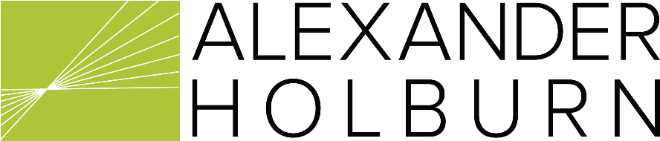 Contact
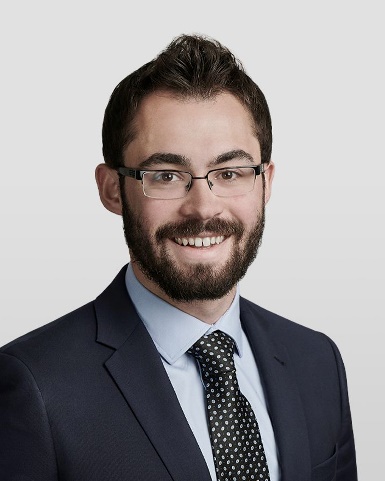 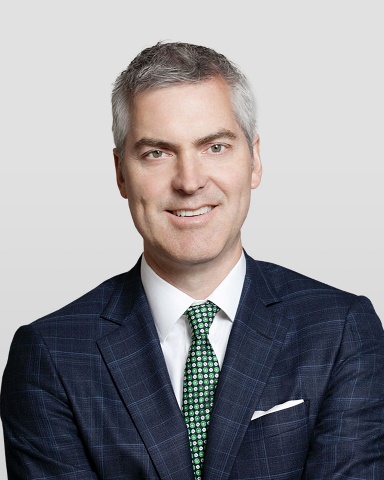 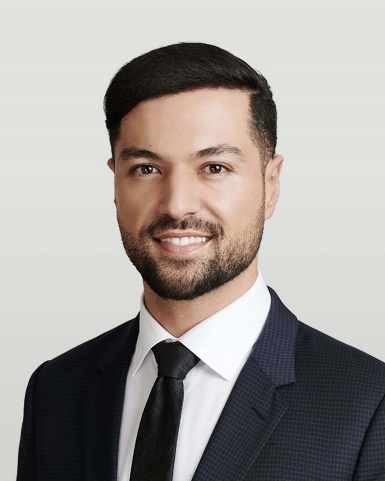 Iman Hosseini
Associate
T: 604-484-1725
ihosseini@ahbl.ca
Michael Watt
Partner
T: 604-484-1733
mwatt@ahbl.ca
Matthew Desmarais
Associate
T: 604-484-1767
mdesmarais@ahbl.ca
Stay Connected!
Join our mailing list to receive updates from the Labour + Employment group by subscribing to our blogs here.


For more information about our firm, please visit ahbl.ca. Alternatively, you can email us at info@ahbl.ca for any general questions you may have.
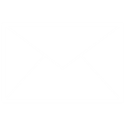 @